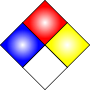 Understanding Chemical Hazard Labels
Numbers go in the diamond, on a scale…
4
0
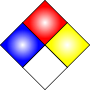 Not a 
Danger
Watch Out
NFPA (National Food Processors Association) Chemical Hazard Label
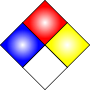 Health
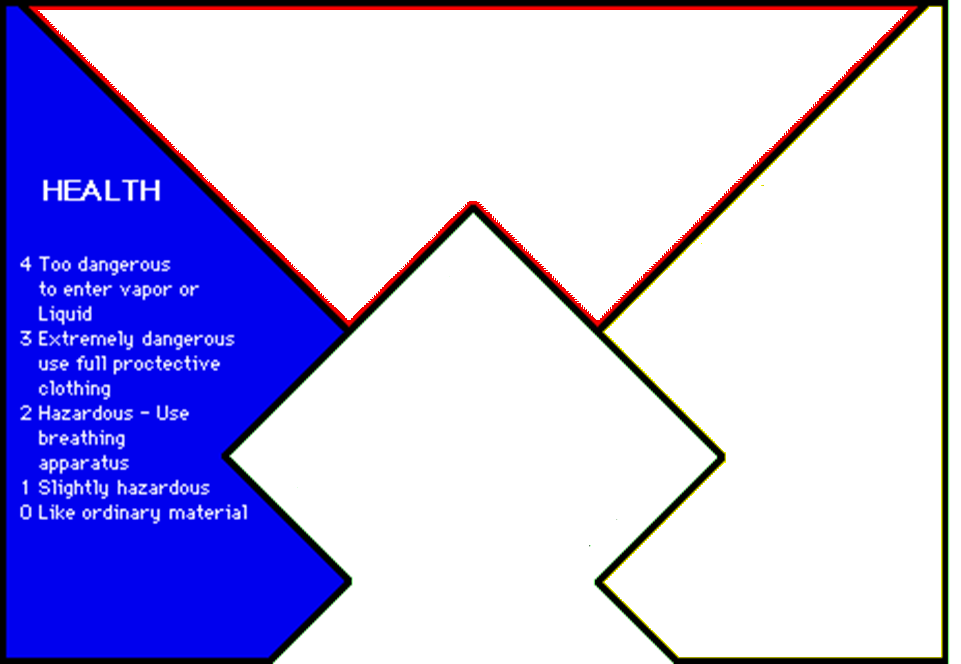 Health
Radioactivity – Radioactivity is the spontaneous emission of energy from unstable atoms in the nucleus from decay. (destroys cells, cancer, birth defects)
Toxicity – capacity of a substance to poison
Carcinogen- agent directly involved in causing cancer
Irritant – inflammation or painful reaction to allergy or cell lining damage
NFPA Chemical Hazard Label(National Food Processors Association)
Flammability
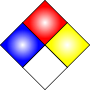 Health
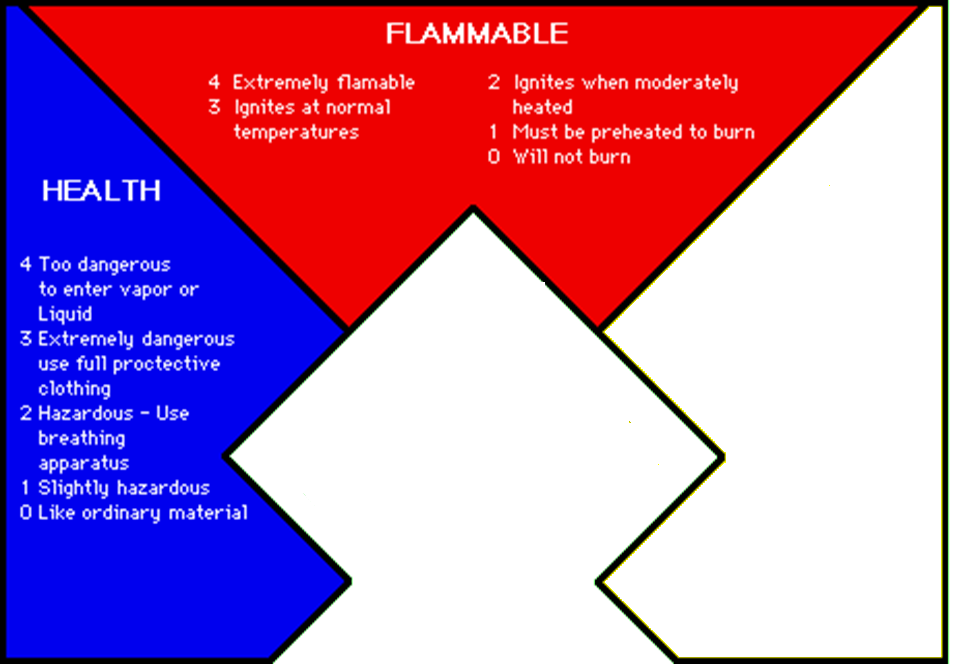 NFPA Chemical Hazard Label
Flammability
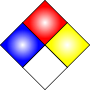 Reactivity (Stability)
Health
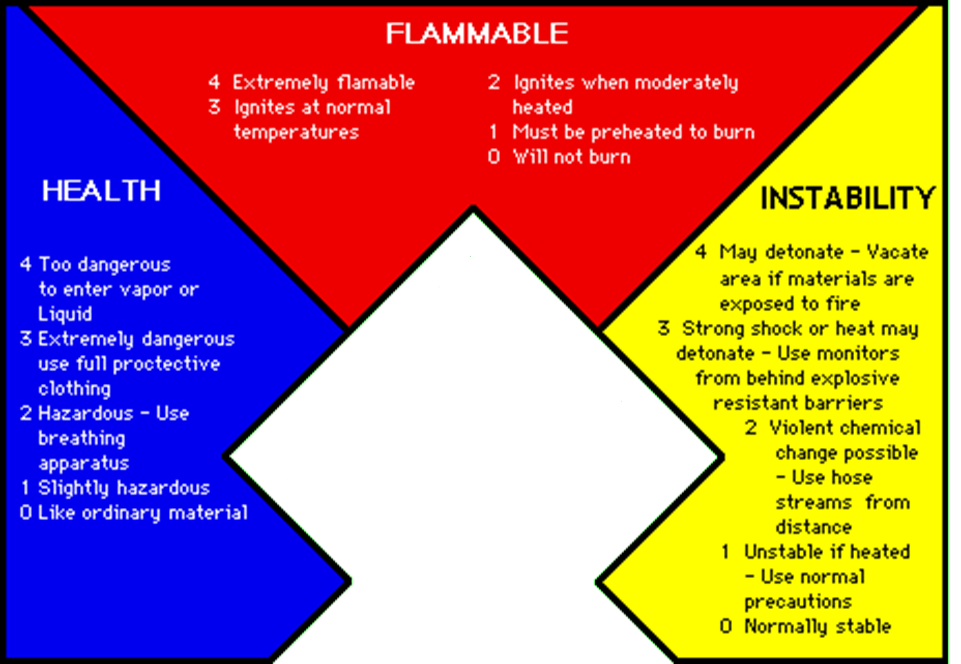 NFPA Chemical Hazard Label
Health
Flammability
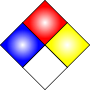 Reactivity (Stability)
Special
Reactivity
Corrosiveness –  one that will destroy or irreversibly damage another surface or substance with which it comes into contact, a gradual destruction (more from acids, pH < 2)
Causticness – burns or destroys living tissue (more from bases…pH > 12.5)
Oxidizer – takes electrons in a reaction (Cl), may cause a combustion of other chemicals
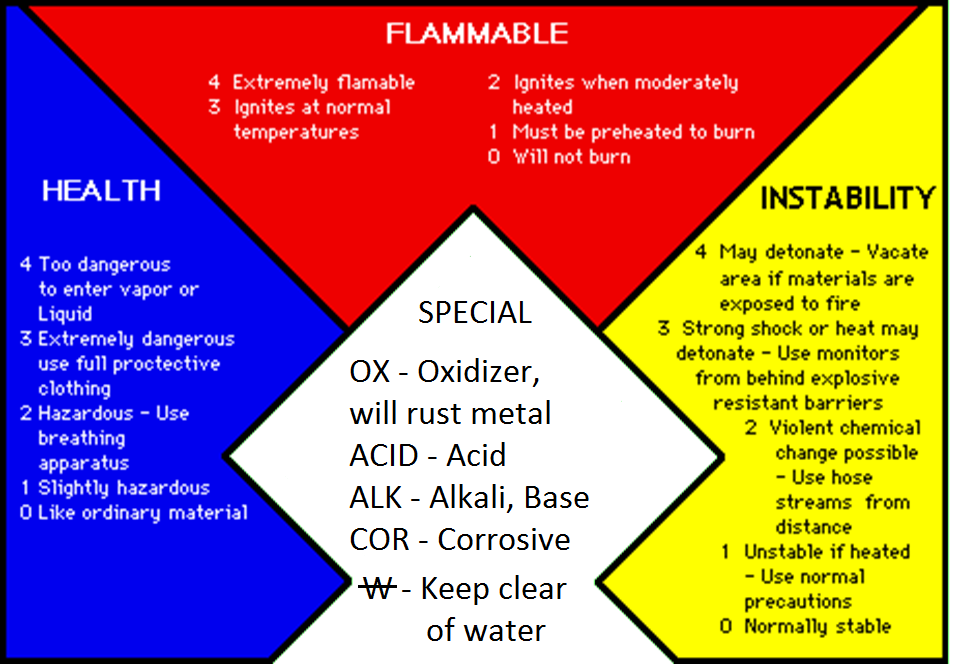 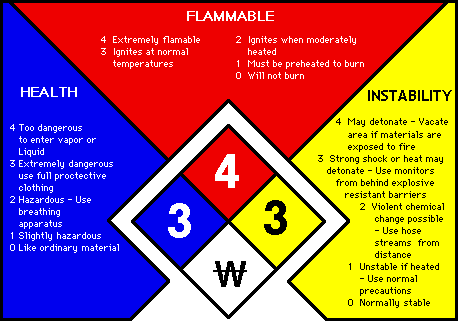 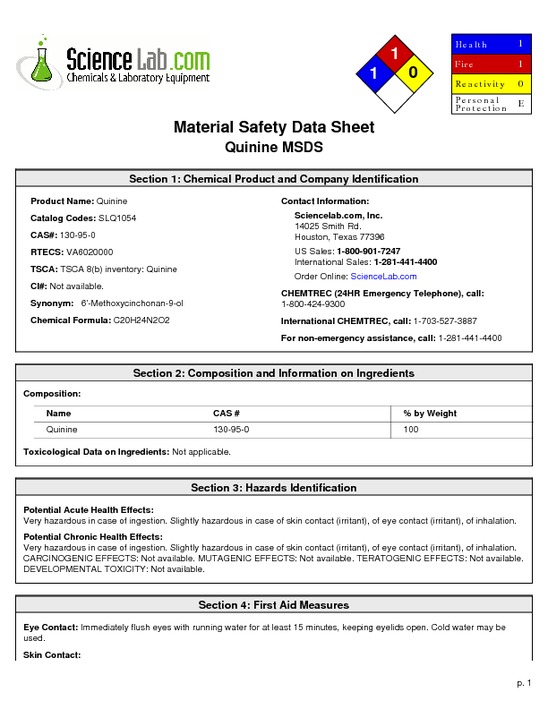 What is an MSDS?!???!!
What is an MSDS?
Material Safety Data Sheet
A concise document that contains all known information about the chemical
…including any safety hazards, and …
…the protective gear you will need to wear to avoid injury to your person.